Historische Entwicklung relationaler DBMS
Ted Codd: A Relational Model of Data for Large Shared Data Banks, Comm. ACM, Juni 1970, S. 377–387
1
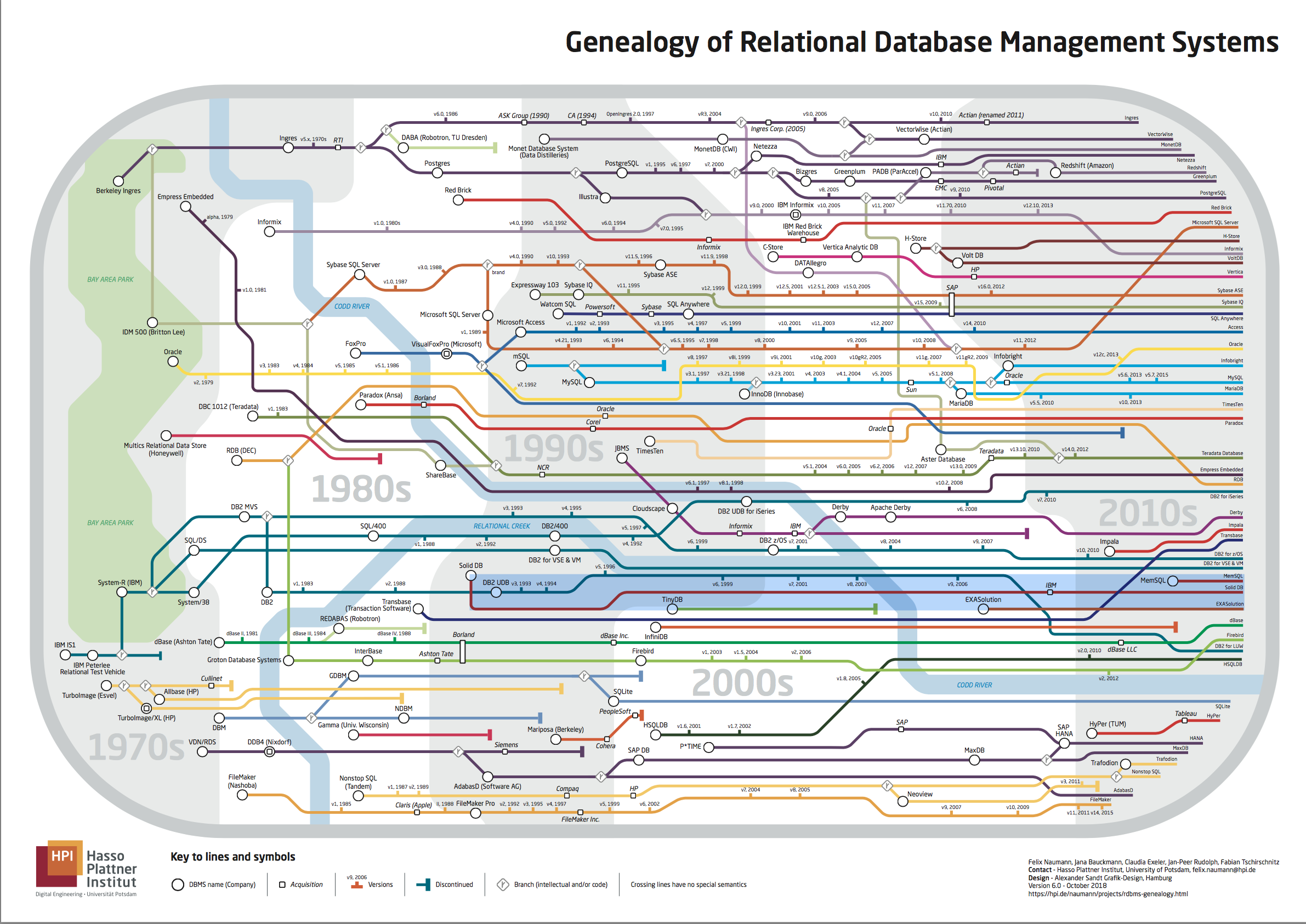 2
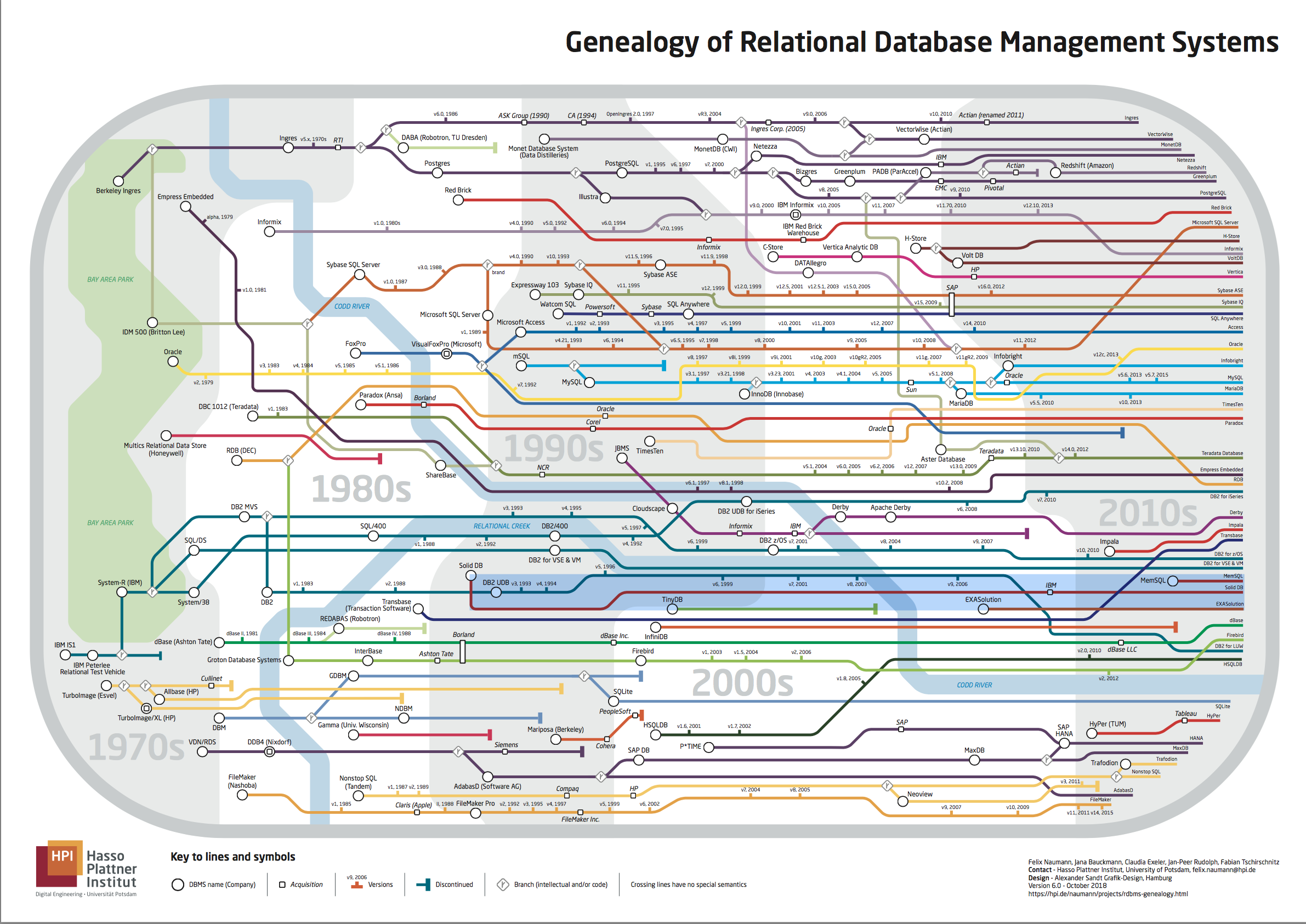 3
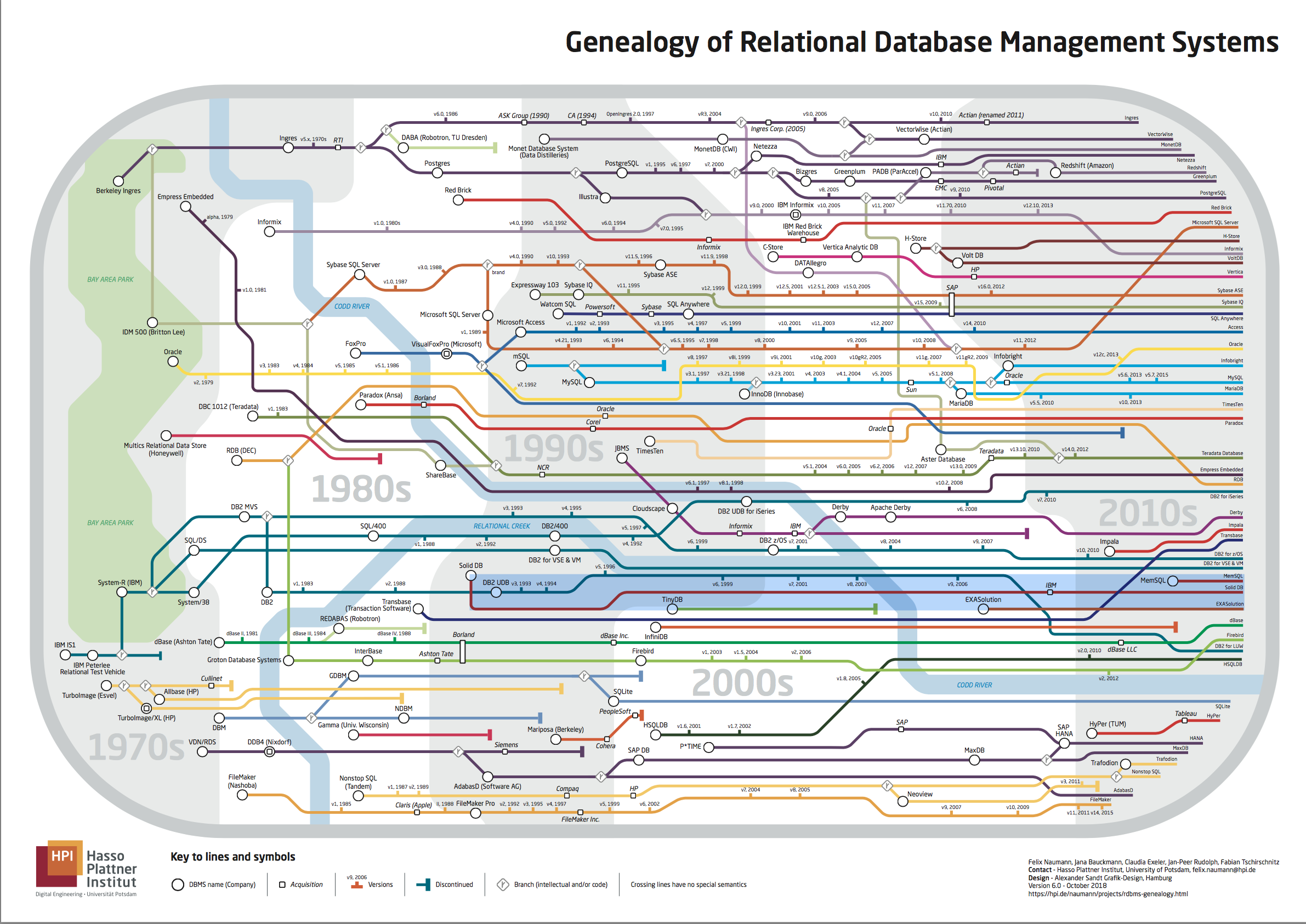 4
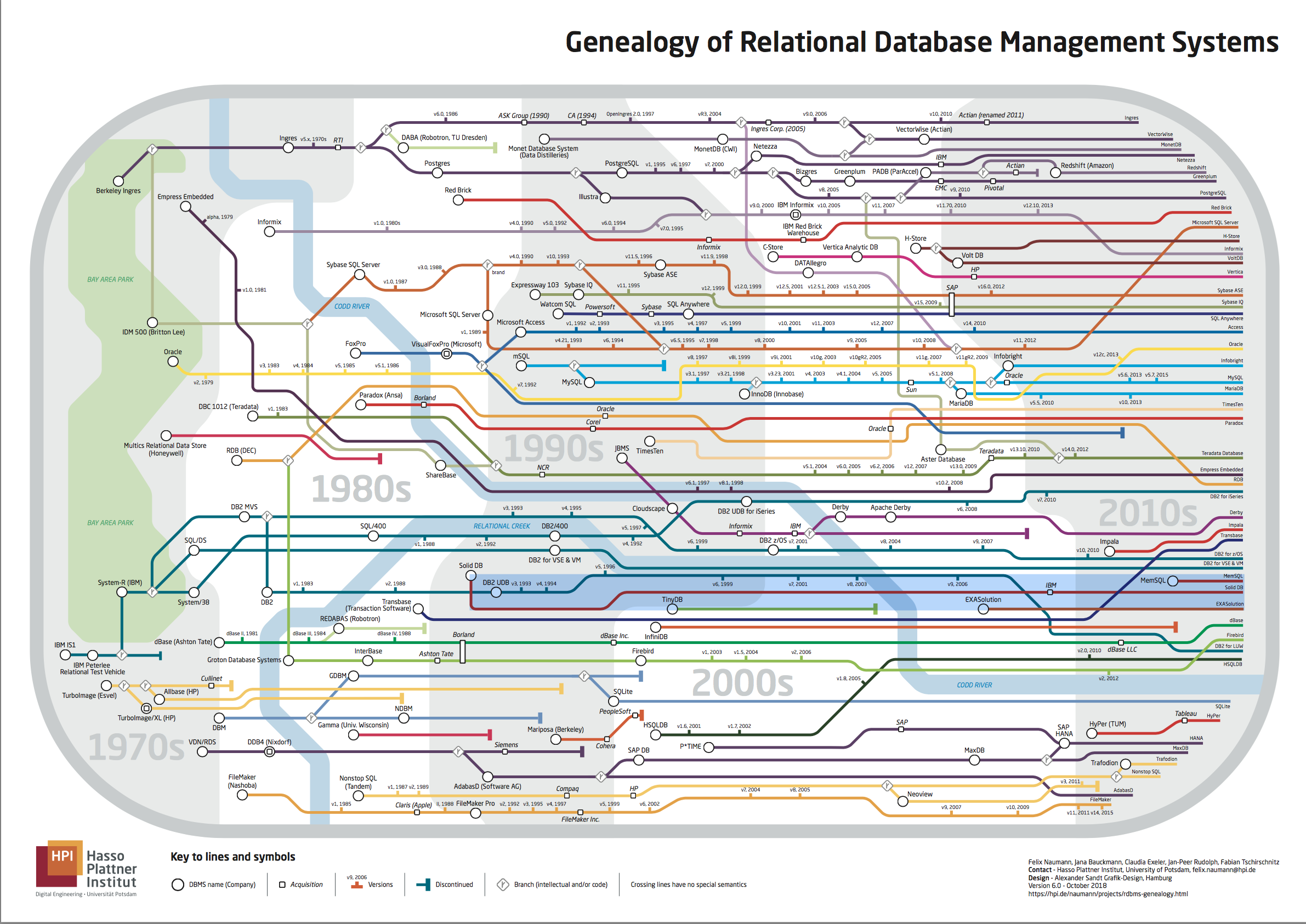 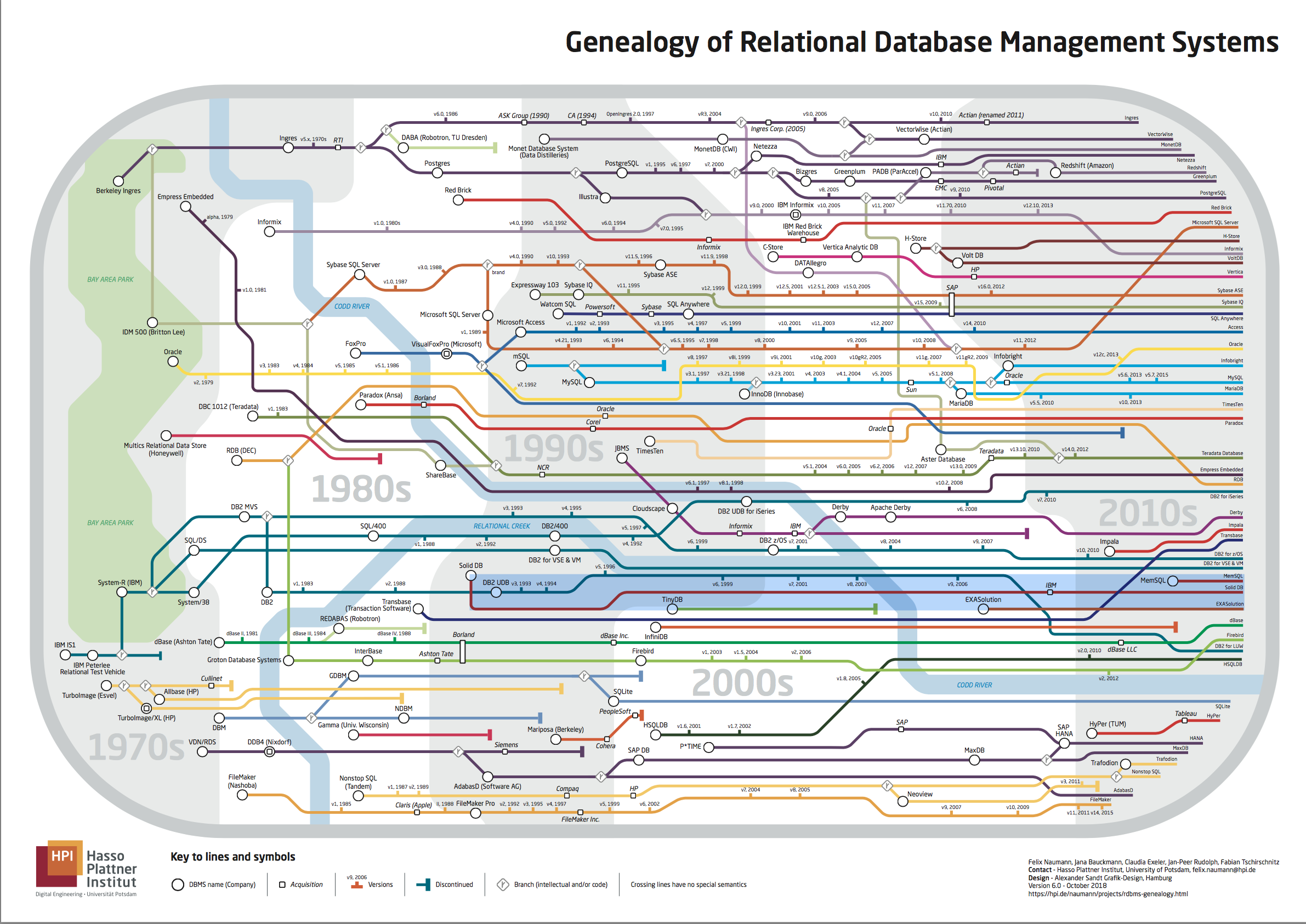 5
Grundlagen des relationalen Modells
Seien D1, D2, ..., Dn  Domänen (~Wertebereiche)
Relation: R  D1  x ... x Dn  
	Bsp.: Telefonbuch   string x string x integer

Tupel: t  R
	Bsp.: t = („Mickey Mouse“, „Main Street“, 4711)
Schema: legt die Struktur der gespeicherten Daten fest
	Bsp.: 
Telefonbuch: {[Name: string, Adresse: string, Telefon#:integer]}
Teilmenge des Kreuzprodukts
Name X Adresse X Telefon#
6
Ausprägung: der aktuelle Zustand der Datenbasis
Schlüssel: minimale Menge von Attributen, deren Werte ein Tupel eindeutig identifizieren
Primärschlüssel: wird unterstrichen
Einer der Schlüsselkandidaten wird als Primärschlüssel ausgewählt
Hat eine besondere Bedeutung bei der Referenzierung von Tupeln
7
voraussetzen
Uni-Schema
Nach-
folger
VorlNr
MatrNr
Vorgänger
N
M
hören
SWS
Vorlesungen
Name
Studenten
N
M
N
N
Titel
Semester
M
lesen
prüfen
Note
PersNr
1
1
Rang
arbeitenFür
Name
Assistenten
Professoren
Raum
N
1
Fachgebiet
PersNr
Name
8
Relationale Darstellung von Entity-Typen
Studenten:  {[MatrNr:integer, Name: string, Semester: integer]}

Vorlesungen: {[VorlNr:integer, Titel: string, SWS: integer]}

Professoren: {[PersNr:integer, Name: string, Rang: string, Raum: integer]}

Assistenten: {[PersNr:integer, Name: string, Fachgebiet: string]}
9
Relationale Darstellung von Beziehungen
A11
E1
...
...
AR1
R
...
...
A21
E2
En
...
An1
...
...
...
...
R:{[
]}
A11 , ... ,
A21 , ... ,
An1  , ... ,
AR1  , ...
10
Beziehungen unseres Beispiel-Schemas
MatrNr
VorlNr
Name
hören
SWS
Vorlesungen
Studenten
N
M
Semester
Titel
hören : {[MatrNr: integer, VorlNr: integer]}
lesen : {[PersNr: integer, VorlNr: integer]}
arbeitenFür : {[AssistentenPersNr: integer, ProfPersNr: integer]}
voraussetzen : {[Vorgänger: integer, Nachfolger: integer]} 
prüfen : {[MatrNr: integer, VorlNr: integer, PersNr: integer, Note: decimal]}
11
Beziehungen unseres Beispiel-Schemas
hören : {[MatrNr: integer, VorlNr: integer]}
lesen : {[PersNr: integer, VorlNr: integer]}
arbeitenFür : {[AssistentenPersNr: integer, ProfPersNr: integer]}
voraussetzen : {[Vorgänger: integer, Nachfolger: integer]} 
prüfen : {[MatrNr: integer, VorlNr: integer, PersNr: integer, Note: decimal]}
12
Schlüssel der Relationen
hören : {[MatrNr: integer, VorlNr: integer]}
lesen : {[PersNr: integer, VorlNr: integer]}
arbeitenFür : {[AssistentenPersNr: integer, ProfPersNr: integer]}
voraussetzen : {[Vorgänger: integer, Nachfolger: integer]} 
prüfen : {[MatrNr: integer, VorlNr: integer, PersNr: integer, Note: decimal]}
13
Ausprägung der Beziehung hören
VorlNr
MatrNr
N
M
Studenten
Vorlesungen
hören
14
Verfeinerung des relationalen Schemas
lesen
Vorlesungen
Professoren
N
1
1:N-Beziehung:   Initial-Entwurf


	Vorlesungen : {[VorlNr, Titel, SWS]}

	Professoren : {[PersNr, Name, Rang, Raum]}

	lesen: {[VorlNr, PersNr]}
15
Verfeinerung des relationalen Schemas
lesen
Vorlesungen
Professoren
N
1
1:N-Beziehung
Initial-Entwurf
		Vorlesungen : {[VorlNr, Titel, SWS]}
		Professoren : {[PersNr, Name, Rang, Raum]}
		lesen: {[VorlNr, PersNr]}

Verfeinerung durch Zusammenfassung

		Vorlesungen : {[VorlNr, Titel, SWS, gelesenVon]}
		Professoren : {[PersNr, Name, Rang, Raum]}

Regel
Relationen mit gleichem Schlüssel kann man zusammenfassen
aber nur diese und keine anderen!
16
Ausprägung von Professoren und Vorlesungen
lesen
Vorlesungen
Professoren
N
1
17
Vorsicht: So geht es NICHT
lesen
Vorlesungen
Professoren
N
1
18
Vorsicht: So geht es NICHT:FolgenAnomalien
Update-Anomalie: Was passiert wenn Sokrates umzieht
Lösch-Anomalie: Was passiert wenn „Glaube und Wissen“ wegfällt
Einfügeanomalie: Curie ist neu und liest noch keine Vorlesungen
19
Vermeidung von Null-Werten
20
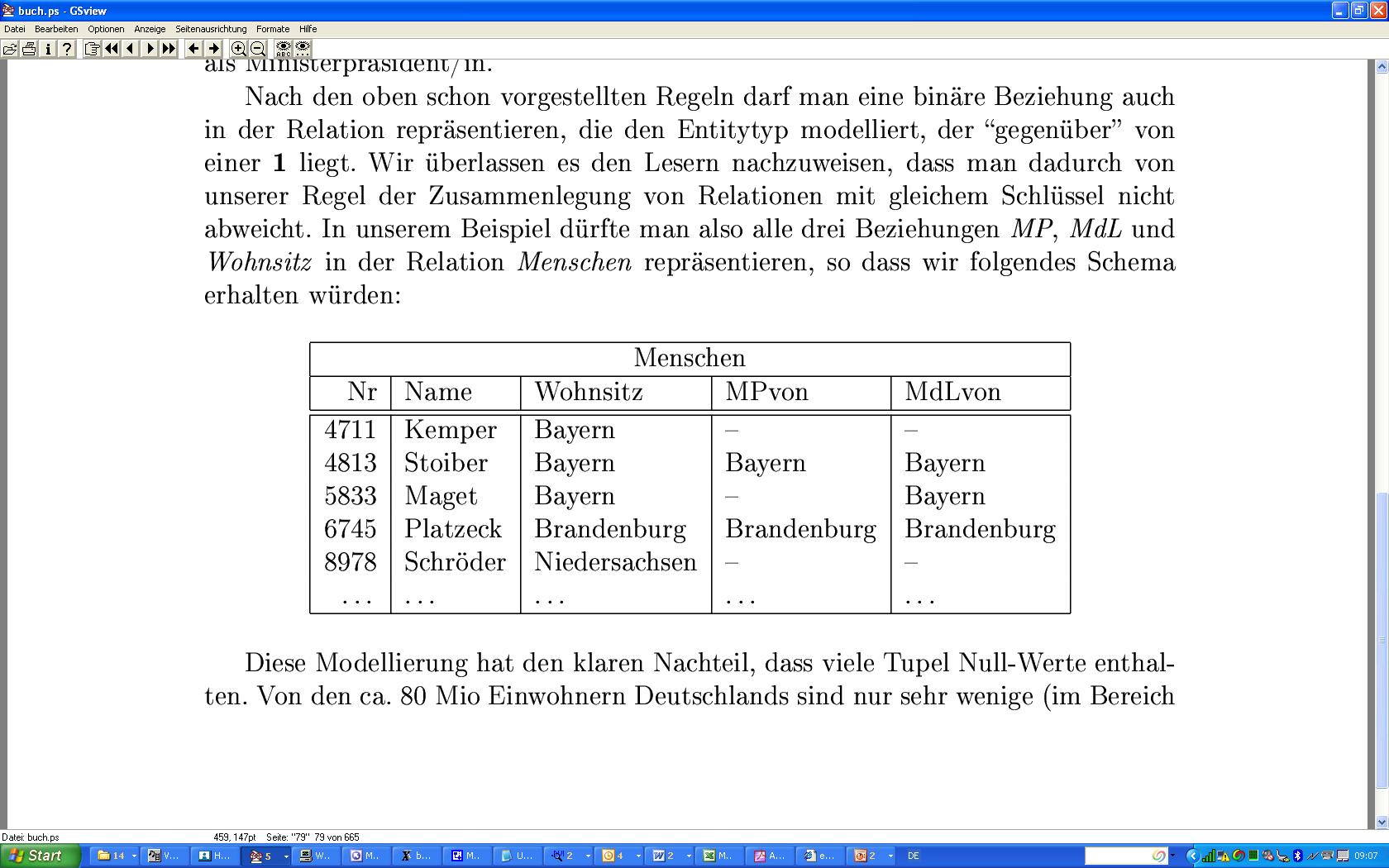 Söder
Demirel
Woidke
21
22
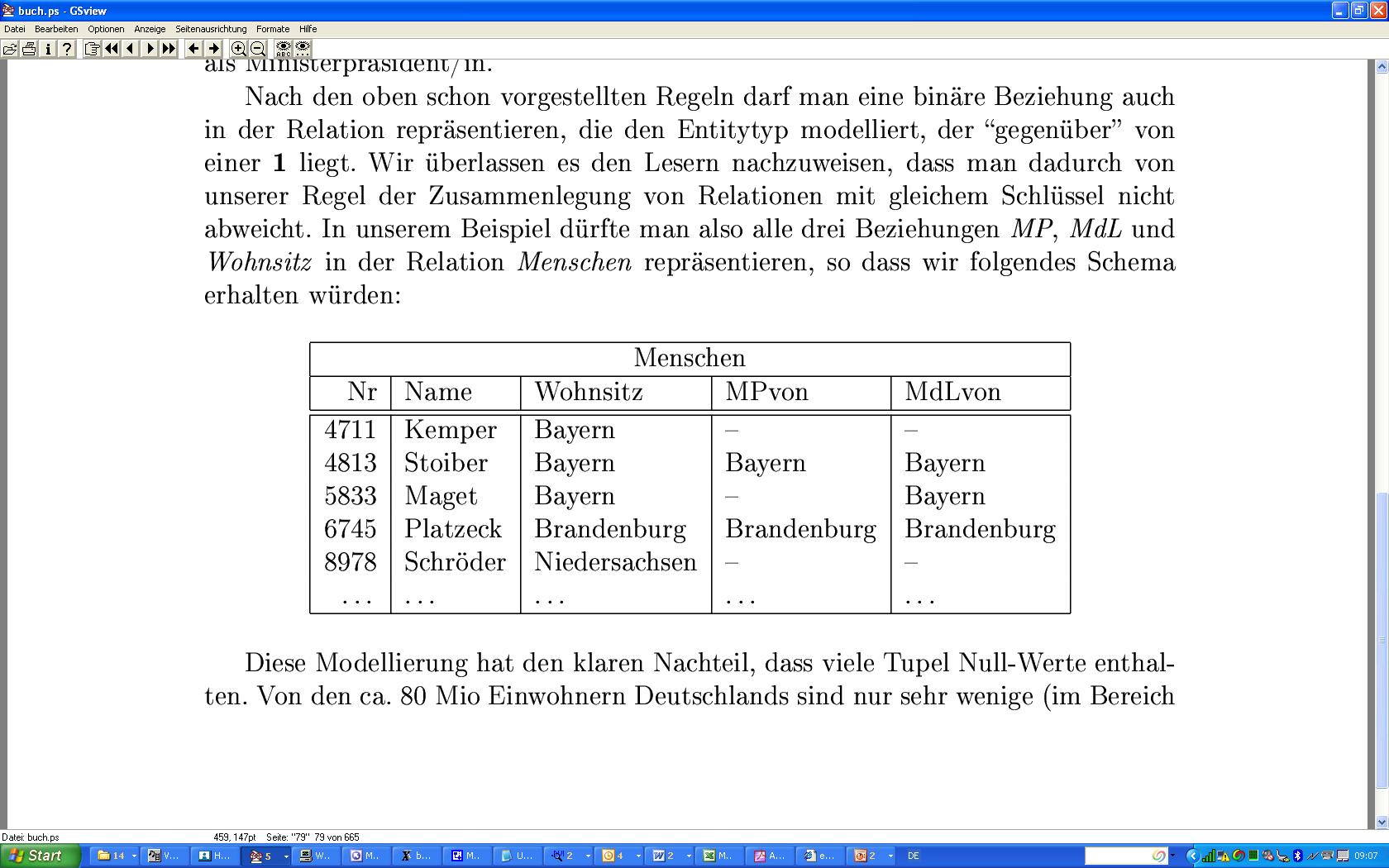 Söder
Demirel
Woidke
23
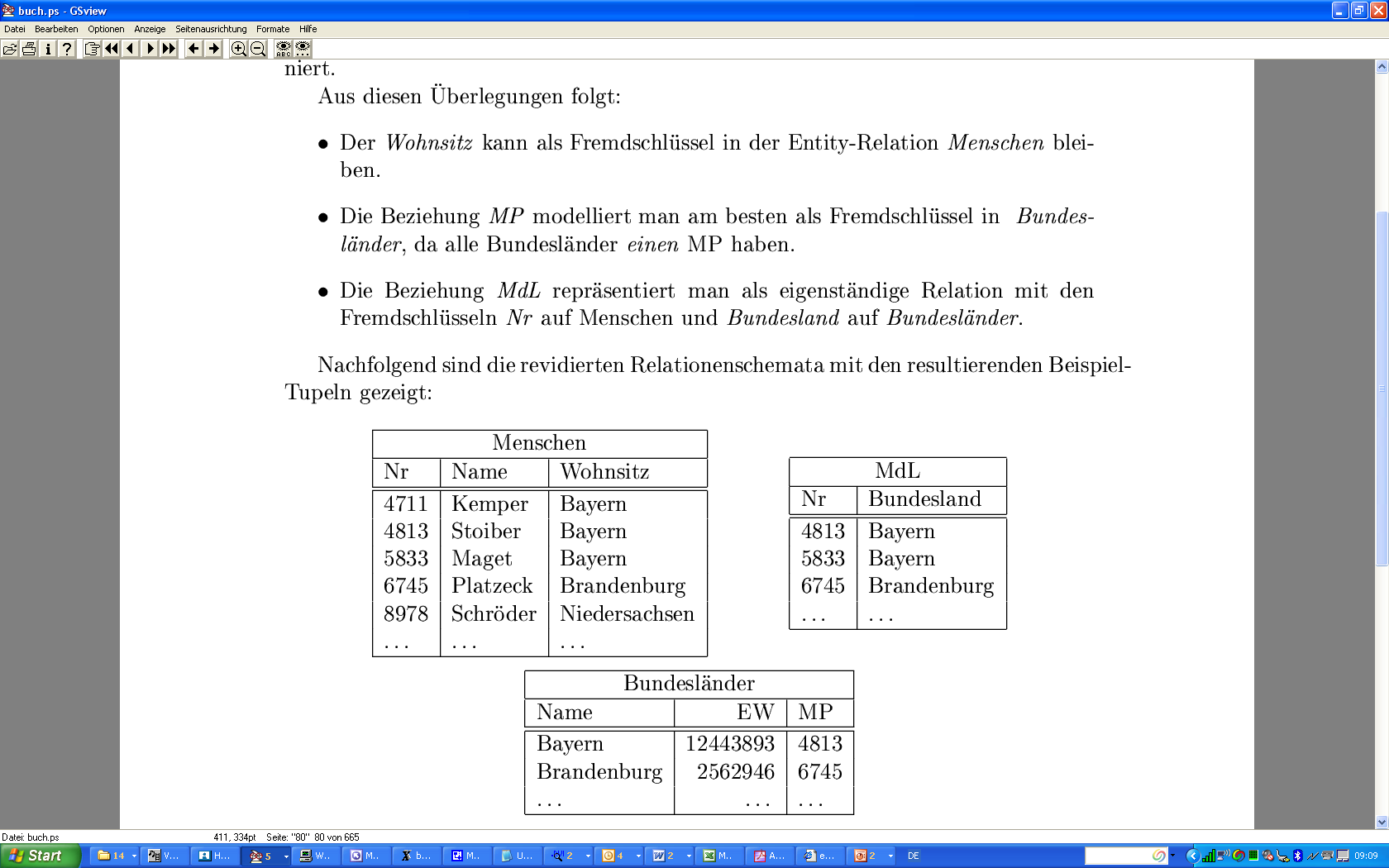 Söder
Demirel
Woidke
24
Relationale Modellierung der Generalisierung
Fachgebiet
Assistenten
is_a
Angestellte
Professoren
PersNr
Name
Raum
Rang
Angestellte: {[PersNr, Name]}
Professoren: {[PersNr, Rang, Raum]}
Assistenten: {[PersNr, Fachgebiet]}
25
Relationale Modellierung schwacher Entitytypen
Note
N
Studenten
1
ablegen
Prüfungen
PrüfTeil
N
N
MatrNr
umfassen
abhalten
PersNr
VorlNr
M
M
Vorlesungen
Professoren
Prüfungen: {[MatrNr: integer, PrüfTeil: string, Note: integer]}
umfassen: {[MatrNr: integer, PrüfTeil: string, VorlNr: integer]}
abhalten: {[MatrNr: integer, PrüfTeil: string, PersNr: integer]}
26
Fremdschlüssel auf ein schwaches Entity
Man beachte, dass in diesem Fall der (global eindeutige) Schlüssel der Relation Prüfungen nämlich MatrNr und PrüfTeil als Fremdschlüssel in die Relationen umfassen und abhalten übernommen werden muss.
27
voraussetzen
Uni-Schema
Nach-
folger
VorlNr
MatrNr
Vorgänger
N
M
hören
SWS
Vorlesungen
Name
Studenten
N
M
N
N
Titel
Semester
M
lesen
prüfen
Note
PersNr
1
1
Rang
arbeitenFür
Name
Assistenten
Professoren
Raum
N
1
Fachgebiet
PersNr
Name
28
Die relationale Uni-DB
29
Die relationale Algebra
 Selektion
 Pojektion
x Kreuzprodukt
⋈Join (Verbund)
 Umbenennung
 Mengendifferenz
 Division
 Vereinigung
 Mengendurchschnitt
⋉  Semi-Join (linkes Argument wird gefiltert)
⋊  Semi-Join (rechtes Argument wird gefiltert)
⟕ linker äußerer Join
⟖ rechter äußerer Join
⟗ (voller) äußerer Join
30
Die relationalen Algebra-Operatoren
Semester > 10 (Studenten)
Selektion
Rang(Professoren)
Projektion
31
Die relationalen Algebra-Operatoren
Kartesisches Produkt
Professoren x hören
Problem: riesige Zwischenergebnisse
 Beispiel: (Professoren x hören)
 "bessere" Operation: Join (siehe unten)
32
Die relationalen Algebra-Operatoren
Umbenennung

Umbenennung von Relationen
Beispiel: Ermittlung indirekter Vorgänger 2. Stufe der Vorlesung 5216

	V1. Vorgänger(V2. Nachfolger=5216  V1.Nachfolger = V2.Vorgänger
				(V1 (voraussetzen) x V2 (voraussetzen)))

Umbenennung von Attributen
		 	Voraussetzung  Vorgänger (voraussetzen)
33
Formale Definition der Algebra
Basisausdrücke
Relation der Datenbank oder
konstante Relationen

Operationen
Selektion: p (E1)
Projektion: S (E1)
Kartesisches Produkt: E1 x E2
Umbenennung: V (E1), A  B (E1)
Vereinigung: E1  E2 
Differenz: E1- E2
34
Der natürliche Verbund (Join)
Gegeben seien:
R(A1,..., Am, B1,..., Bk)
S(B1,..., Bk, C1,..., Cn)
R ⋈ S = A1,..., Am, R.B1,..., R.Bk, C1,..., Cn(R.B1=S. B1  ... R.Bk = S.Bk(RxS))
35
Drei-Wege-Join
(Studenten ⋈ hören) ⋈ Vorlesungen
36
Allgemeiner Join (Theta-Join)
Gegeben seien folgende Relationen(-Schemata)
R(A1, ..., An) und 
S(B1, ..., Bm)
R ⋈ S =  (R x S)
37
Andere Join-Arten
natürlicher Join
⋈
=
linker äußerer Join
⟕
=
38
rechter äußerer Join
⟖
=
39
Andere Join-Arten
äußerer Join
=
⟗
Semi-Join von L mit R
⋉
=
40
Andere Join-Arten (Forts.)
Semi-Join von R mit L
⋊
=
41
Andere Join-Arten (Forts.)
Anti-Semi-Join von L mit R
=
42
43
Die relationale Division
Bsp.: Finde MatrNr der Studenten, die alle vierstündigen Vorlesungen hören
L := VorlNr(SWS=4(Vorlesungen))


hören  VorlNr(SWS=4(Vorlesungen))
L
44
Definition der Division
t  R  S, falls für jedes ts  S ein tr  R existiert, so dass gilt:
tr.S = ts.S
tr.(R-S) = t









Die Division R  S kann auch durch Differenz, Kreuzprodukt und Projektion ausgedrückt werden.

=
R  S = (R  S)(R)   (R  S)(( (R  S)(R) x S)  R)
45
Mengendurchschnitt
Als Beispielanwendung für den Mengendurchschnitt (Operatorsymbol ) betrachten wir folgende Anfrage: Finde die PersNr aller C4-Professoren, die mindestens eine Vorlesung halten.
PersNr(PersNrgelesenVon(Vorlesungen))  PersNr(Rang=C4(Professoren))
Mengendurchschnitt nur auf zwei Argumentrelationen mit gleichem Schema anwendbar

Deshalb ist die Umbenennung des Attribute gelesenVon in PersNr in der Relation Vorlesungen notwendig

Der Mengendurchschnitt zweier Relationen R  S kann durch die Mengendifferenz wie folgt ausgedrückt weden:
			R  S = R  (R  S)
46
Die relationale Uni-DB
47
48
Gruppierung und Aggregation(geht über die klassische Algebra hinaus – mehr als syntaktischer Zucker)
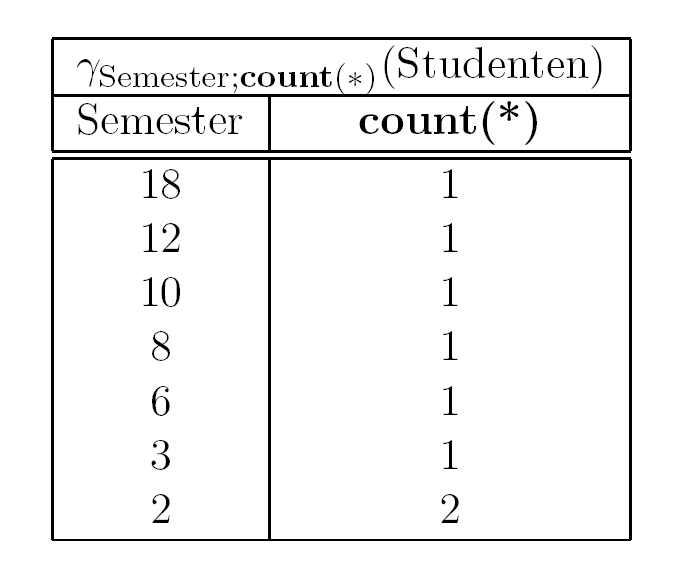 49
Aggregation & Gruppierung
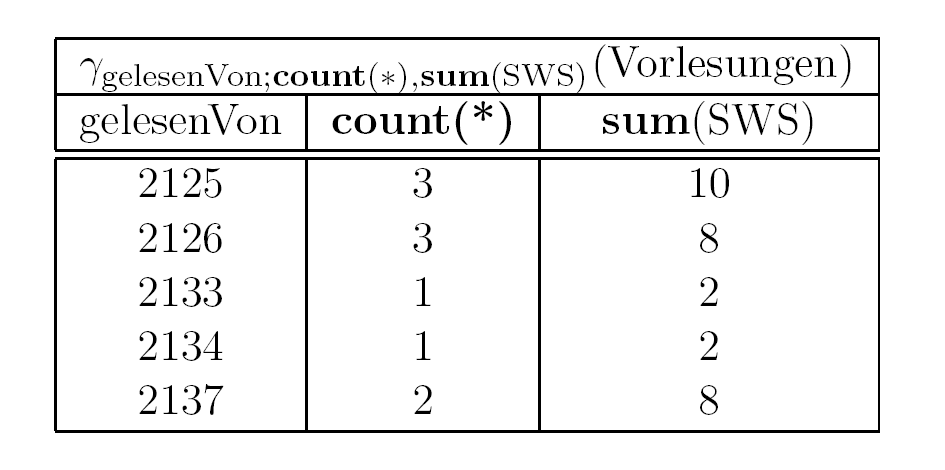 50
Der Relationenkalkül
Eine Anfrage im Relationenkalkül hat die Form

				{t  P(t)}

mit P(t) Formel.

Beispiele: C4-Professoren

{p  p  Professoren  p.Rang = 'C4'}

Studenten mit mindestens einer Vorlesung von Curie
		
	{s s  Studenten
				 h  hören(s.MatrNr=h.MatrNr
				 v  Vorlesungen(h.VorlNr=v.VorlNr
				 p  Professoren(p. PersNr=v.gelesenVon
				 p.Name = 'Curie')))}
51
Dieselbe Anfrage in SQL …          … belegt die Verwandtschaft
select s.*
from Studenten s
where exists (
        select h.*
        from hören h
        where h.MatrNr = s.MatrNr and exists (
              select * 
              from Vorlesungen v
              where v.VorlNr = h.VorlNr and exists (
                       select * 
                        from Professoren p
                        where p.Name =‚Curie' and 
                                            p.PersNr= v.gelesenVon )))
52
Allquantor
Wer hat alle vierstündigen Vorlesungen gehört

{s  s  Studenten  v  Vorlesungen (v.SWS=4 
	h  hören(h.VorlNr=v.VorlNr  h.MatrNr= s.MatrNr))}
53
Definition des Tupelkalküls
Atome
s  R, mit s Tupelvariable und R Relationenname

s.A t.B, mit s und t Tupelvariablen, A und B Attributnamen und  Vergleichsperator (, , , ...)

s. A  c mit c Konstante
		
Formeln
Alle Atome sind Formeln

Ist P Formel, so auch P und (P)

Sind P1 und P2 Formeln, so auch P1  P2 , P1  P2 und P1  P2

Ist P(t) Formel mit freier Variable t, so auch
                            t  R(P(t)) und  t  R(P(t))
54
Sicherheit
Einschränkung auf Anfragen mit endlichem Ergebnis. 

Die folgende Beispielanfrage
  {n   (n  Professoren)}
ist nicht sicher. 

Das Ergebnis ist unendlich.

Bedingung: Ergebnis des Ausdrucks muss Teilmenge der Domäne der Formel sein.

Die Domäne einer Formel enthält
alle in der Formel vorkommenden Konstanten
alle Attributwerte von Relationen, die in der Formel referenziert werden
55
Der Domänenkalkül
Ein Ausdruck des Domänenkalküls hat die Form
		{[v1, v2 , ..., vn]P (v1 ,..., vn)}
mit v1 ,..., vn Domänenvariablen und P Formel.

Beispiel: MatrNr und Namen der Prüflinge von Curie

{[m, n]  s ([m, n, s]  Studenten    v, p, g ([m, v, p,g]  prüfen  
                                                                     a,r, b([p, a, r , b]  Professoren  a  = 'Curie')))}
56
Prolog ~ Domänenkalkül
57
Sicherheit des Domänenkalküls
Sicherheit ist analog zum Tupelkakkül

Zum Beispiel ist
		{[p,n,r,o]   ([p,n,r,o]  Professoren) }
nicht sicher.

Ein Ausdruck 
		{[x1, x2, ..., xn]  P(x1, x2, ..., xn)}
ist sicher, falls folgende drei Bedingungen gelten:
58
Falls Tupel [c1, c2, ..., cn ] mit Konstante ci im Ergebnis enthalten ist, so muss jedes ci (1  i  n) in der Domäne von P enthalten sein.
Für jede existenz-quantifizierte Teilformel x(P1(x)) muss gelten, dass P1 nur für Elemente aus der Domäne von P1  erfüllbar sein kann - oder evtl. für gar keine. Mit anderen Worten, wenn für eine Konstante c das Prädikat P1(c) erfüllt ist, so muss c in der Domäne von P1 enthalten sein.
Für jede universal-quantifizierte Teilformel  x(P1(x)) muss gelten, dass sie dann und nur dann erfüllt ist, wenn P1(x) für alle Werte der Domäne von P1 erfüllt ist- Mit anderen Worten, P1(d) muss für alle d, die nicht in der Domäne von P1 enthalten sind, auf jeden Fall erfüllt sein.
59
Ausdruckskraft
Die drei Sprachen
relationale Algebra,
relationaler Tupelkalkül, eingeschränkt auf sichere Ausdrücke und
relationaler Domänenkalkül, eingeschränkt auf sichere Ausdrücke 
sind gleich mächtig
60
Zwei erweiterte Relationen: zum Üben bestens geeignet – sind auch auf der HyPer Webschnittstelle verfügbar
61
Beispiel-Anfragen
Welche Fakultät hat den höchsten Frauenanteil
Wer hat nur Vorlesungen seiner/ihrer Fakultät gehört
Wer hat 80% aller Vorlesungen seiner/ihrer Fakultät gehört
Welche Professoren haben alle Studenten ihrer Fakultät unterrichtet
... Und vieles mehr (dann mglw. in der Klausur)
62